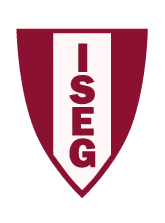 POLÍTICA INDUSTRIAL E COMPETITIVIDADE
Fundamentação da política económica e industrial
A resposta às “falhas de mercado” e às “falhas do Estado” como motivações da política económica e industrial/Necessidade crescente de coordenação internacional de políticas públicas
PIC - 2020/2021
1
Síntese das Ideias Fundamentais do Ponto 2 do Programa
Falhas Microeconómicas dos Mercados
Falhas Macroeconómicas dos Mercados
Falhas do Estado
“Rent-Seeking”
Burocracia
Ciclo económico “pendurado” no ciclo político
Tendência para sacrificar gerações futuras
Desemprego
Inflação
Contas externas desequilibradas
Crescimento insuficiente e subdesenvolvimento
Eficiência
Concorrência imperfeita
Informação assimétrica
Bens públicos
Externalidades
Equidade
Desigualdades na distribuição do rendimento
Acesso não equitativo aos bens de mérito
Necessidade de Política Económica
Enquadramento actual
Bens públicos globais (paz e estabilidade internacional, sistema comercial aberto, preservação do meio ambiente, ajuda económica e financeira, disciplina monetária internacional, etc.)
Integração supranacional (UE, NAFTA, ASEAN, Mercosul, etc.)
Enquadramento actual
Globalização
Interligação crescente das economias e mercados
Redução dos custos de transporte e comunicações
Organização das actividades empresariais à escala global
Liberalização dos mercados financeiros e de capitais
Crescimento tendencialmente forte do comércio e investimento internacional
Perda de eficácia dos políticas económicas de base nacional
Necessidade de coordenação a nível internacional das políticas económicas nacionais
e/ou Passagem para o domínio supranacional de políticas económicas de base nacional
PIC - 2020/2021
2
A resposta às “falhas de mercado” e às “falhas do Estado” como motivações da política económica e industrial
A resposta às “falhas de mercado” e às “falhas do Estado” como motivações da política económica e industrial
Eficiência e Equidade
Dois critérios fundamentais para avaliar os méritos relativos das duas “instituições” (estado e mercado) reguladoras: Eficiência e Equidade.
  
Equidade
A definição de equidade é indissociável de juízos de valor que, por sua vez, dependem de escolhas políticas e éticas, vg, justiça redistributiva.
Uma distribuição do rendimento é considerada equitativa se assegura 
igualdade de oportunidades (condições à partida) ou 
igualdade de resultados (condições à chegada).
  Eficiência 
É a capacidade de extrair o melhor resultado possível dos recursos disponíveis.
Há diversas definições alternativas: eficiência ‘X’, eficiência na afetação ou à Pareto, eficiência dinâmica.
PIC - 2020/2021
3
A resposta às “falhas de mercado” e às “falhas do Estado” como motivações da política económica e industrial
A resposta às “falhas de mercado” e às “falhas do Estado” como motivações da política económica e industrial
Eficiência
Eficiência ‘X’
Capacidade de a empresa selecionar planos eficientes de produção: isto é saber organizar a produção de modo a maximizar os resultados dada uma combinação eficiente de inputs tendo em conta as possibilidades técnicas e os preços (minimiza os custos):
A ausência de pressão concorrencial leva as empresas a serem menos exigentes nesta matéria incorrendo na ineficiência X.
Eficiência Dinâmica
Em particular:
Eficiência adaptativa: Aprendizagem  Compreensão dos problemas  Respostas adequadasExs: reduzir custos de produção ao longo do tempo, identificar a curva da procura) 
Capacidade de inovar: inovação de produtos ou de processos

Na afetação de recursos (Ótimo de Pareto)  
PIC - 2020/2021
4
A resposta às “falhas de mercado” e às “falhas do Estado” como motivações da política económica e industrial
A resposta às “falhas de mercado” e às “falhas do Estado” como motivações da política económica e industrial
Eficiência na afectação de recursos   Óptimo de Pareto
Óptimo de Pareto:
Um estado da sociedade é ‘optimo à Pareto’ se ao passar desse estado para qualquer outro não é possível a nenhum dos seus membros melhorar a sua situação sem que outro fique pior, isto é, quando já não é possível haver nenhum ‘melhoramento de Pareto’.
Melhoramento de Pareto:
Quando, após uma reafectação de bens ou recursos, pelo menos um agente fica melhor sem que nenhum outro fique pior.
O conceito de ‘óptimo de Pareto’ tem subjacente um juízo de valor discutível: sobrevaloriza a autonomia e liberdade individual assumindo que a comunidade deve satisfazer as preferências individuais quaisquer que sejam e independentemente de como foram formadas (Acocella). Do ponto de vista prático confronta-se com a ausência de comparações interpessoais de utilidade.
PIC - 2020/2021
5
A resposta às “falhas de mercado” e às “falhas do Estado” como motivações da política económica e industrial
A resposta às “falhas de mercado” e às “falhas do Estado” como motivações da política económica e industrial
Teoremas “fundamentais” da economia do bem estar
Primeiro
Em  mercados completos  (ausência de externalidades, ...) e de  concorrência perfeita, havendo um equilíbrio, é óptimo de Pareto, e pode não ser único.
Este teorema pode ser interpretado como uma afirmação rigorosa do significado da ‘mão invisível ‘ referindo-se às características do mercado que permitem obter resultados positivos (óptimo de Pareto) para o sistema económico...
...mas como estas características são muito restritivas e pouco realistas, este teorema também pode ser visto como uma constatação  precisa dos limites da ‘mão invisível’ nas situações reais.
 Um mercado de  concorrencia perfeita é eficiente porque maximiza os excedentes do consumidor e do produtor... Mas há limites da concorrência perfeita e existem mercados não completos: (ver à frente).
PIC - 2020/2021
6
A resposta às “falhas de mercado” e às “falhas do Estado” como motivações da política económica e industrial
A resposta às “falhas de mercado” e às “falhas do Estado” como motivações da política económica e industrial
Teoremas “fundamentais” da economia do bem estar
Segundo
Uma situação de óptimo de Pareto pode ser alcançada como um equilíbrio concorrencial se forem garantidas certas condições. O equilíbrio que se obtem depende da distribuição inicial dos recursos.
Entre vários estados alternativos, eficientes à Pareto, alguns podem não ser desejáveis (desigualdade social ou situações ditatoriais), 
 Logo,  havendo mais do que um equilíbrio, é possível escolher uma situação eficiente com base em critérios de equidade e/ou de viabilidade política...
... através de transferências (redistribuição dos recuros) que não interfiram com as propriedades do mercado, enquanto mecanismo para afectação de recursos óptima, 
...de modo a evitar resultados socialmente indesejáveis (sem prescindir da eficiência).
PIC - 2020/2021
7
A resposta às “falhas de mercado” e às “falhas do Estado” como motivações da política económica e industrial
A resposta às “falhas de mercado” e às “falhas do Estado” como motivações da política económica e industrial
Limitações dos mercados (concorrenciais)
Apesar de constituirem um mecanismo poderoso de afectação de recursos numa sociedade, os mercados têm duas limitações importantes ao nível microeconómico
Primeira 
Há situações em que se verificam os chamados fracassos ou falhas microeconómicas de mercado ( limitações na eficiência)
Segunda
Os níveis de bem-estar resultantes do mercado dependem da distribuição inicial dos recursos, isto é, dos direitos de propriedade ( limitações na equidade)
.
PIC - 2020/2021
8
A resposta às “falhas de mercado” e às “falhas do Estado” como motivações da política económica e industrial
A resposta às “falhas de mercado” e às “falhas do Estado” como motivações da política económica e industrial
Fracassos ou falhas de mercado (do lado da eficiência):
Definição
Situação em que existe um bem ou serviço, que afecta o bem-estar dos indivíduos (é argumento da função utilidade) ou que afecta os custos de uma empresa (é argumento da função de produção), para o qual há pelo menos um preço ao qual certos agentes estão dispostos a vender e outros a comprar, mas onde não há mercado para esse bem.

  Significado e Consequências
Quando há fracassos de mercado isso significa que há ineficiências.
São o primeiro fundamento para a necessidade de intervenção do Estado na economia: melhorar a eficiência na afectação de recursos
 	 Consensual entre os economistas
PIC - 2020/2021
9
A resposta às “falhas de mercado” e às “falhas do Estado” como motivações da política económica e industrial
A resposta às “falhas de mercado” e às “falhas do Estado” como motivações da política económica e industrial
Fracassos ou falhas de mercado: Tipologia das falhas microeconómicas
Respeitantes à não verificação dos pressupostos de concorrência perfeita (eficiência)
Bens homogéneos
Um elevado número, por hipótese infinito, de agentes  (atomicidade)
Inexistência de acordos entre agentes 	
Livre entrada e saída (no mercado) – “contestabilidade”
Informação  completa (sobre preços)
Relacionadas com a não existência de mercados completos (eficiência)
Bens públicos 
Externalidades
Informação assimétrica
Outras situações (equidade)
Bens de mérito
Distribuição de rendimento
PIC - 2020/2021
10
A resposta às “falhas de mercado” e às “falhas do Estado” como motivações da política económica e industrial
A resposta às “falhas de mercado” e às “falhas do Estado” como motivações da política económica e industrial
Falhas microeconómicas de mercado (eficiência):
Concorrência Imperfeita
No mundo real as situações de concorrência perfeita são mais a excepção do que a regra.
Monopólio é o caso extremo (com bem homogéneo):
Natural: rendimentos crescentes à escala (custo médio decrescente à medida que a produção aumenta - razões tecnológicas)
Artificial: regulamentação (condicionamento)
Formas mais frequentes:
 Concorrência monopolística (bem ou serviço diferenciado) - um exemplo paradigmático de concorrência monopolística é o das calças de ganga ("jeans"). Embora sejam fundamentalmente semelhantes, fortes campanhas de publicidade criam a diferenciação artificial através da "marca". Assim, para um consumidor influenciado por esta publicidade, "aqueles jeans daquela marca" tornam-se um produto "diferente", que apenas é fabricado por uma empresa - a qual passa a poder comportar-se como uma empresa monopolista, pois tem o "monopólio" daquela "marca". Desta forma passa a ser possível para estas empresas praticar peços de monopólio. Constituem mercados onde as estratégias de diferenciação do produto são claramente dominantes.
 Oligopólio (bem homogéneo) - indústria automóvel, serviços de transporte aéreo, sector energético, indústria de bebidas, ou seja, mercados onde o factor escala e o volume de produção constituem factores críticos de sucesso.
 Monopsónio (monopólio do lado da procura) - relação da indústria alimentar com a grande distribuição, relação de alguma indústria farmacêutica com as centrais de compras hospitalares.
Em todos os casos, constituem falhas de mercado. A intervenção do estado justifica-se para eliminar ou reduzir estas falhas:
Empresa Pública
Regulação
PIC - 2020/2021
11
A resposta às “falhas de mercado” e às “falhas do Estado” como motivações da política económica e industrial
A resposta às “falhas de mercado” e às “falhas do Estado” como motivações da política económica e industrial
Falhas microeconómicas de mercado (eficiência):
Concorrência Imperfeita
Uma situação de monopólio conduz a um equilíbrio com preço mais elevado e uma quantidade transacionada mais baixa do que a que seria obtida em concorrência perfeita .
PIC - 2020/2021
12
A resposta às “falhas de mercado” e às “falhas do Estado” como motivações da política económica e industrial
A resposta às “falhas de mercado” e às “falhas do Estado” como motivações da política económica e industrial
Falhas microeconómicas de mercado (eficiência):
Externalidades (1)
Existe uma externalidade quando a acção de um agente afecta significativamente o bem-estar de outro agente, e esse efeito não é transmitido através do sistema de preços.

As externalidades podem ser: 
Positivas (ensino superior)/Negativas (consumo de tabaco); 
Consumo (consumo de droga)/Produção (poluição ambiental gerada pela produção de aço); 
Envolver Poucos/Muitos Agentes.

Uma externalidade negativa (positiva) gera um custo (benefício) marginal externo que é o custo (benefício) adicional, para todos os agentes económicos afectados pela externalidade, de se produzir mais uma unidade do bem.
PIC - 2020/2021
13
A resposta às “falhas de mercado” e às “falhas do Estado” como motivações da política económica e industrial
A resposta às “falhas de mercado” e às “falhas do Estado” como motivações da política económica e industrial
Falhas microeconómicas de mercado (eficiência):
Externalidades negativas e positivas na produção
Uma externalidade introduz uma divergência entre:custo marginal privado e custo marginal social (externalidade negativa) ou entre:benefício marginal privado e benefício marginal social (externalidade positiva)
PIC - 2020/2021
14
A resposta às “falhas de mercado” e às “falhas do Estado” como motivações da política económica e industrial
A resposta às “falhas de mercado” e às “falhas do Estado” como motivações da política económica e industrial
Falhas microeconómicas de mercado (eficiência):
Externalidades negativas e positivas no consumo
PIC - 2020/2021
15
A resposta às “falhas de mercado” e às “falhas do Estado” como motivações da política económica e industrial
A resposta às “falhas de mercado” e às “falhas do Estado” como motivações da política económica e industrial
Falhas microeconómicas de mercado (eficiência):
Externalidades (2)
Significado prático
Uma externalidade negativa implica que os agentes que produzem (consomem) o produto envolvido terão tendência a produzi-lo (consumi-lo) numa quantidade superior ao que aconteceria se não se verificasse essa externalidade. 
Simetricamente no caso de uma externalidade positiva.
Intervenção do estado:
Atribuição de subsídios no caso de externalidades positivas e imposição de imposto específico no caso das externalidade negativas.
PIC - 2020/2021
16
A resposta às “falhas de mercado” e às “falhas do Estado” como motivações da política económica e industrial
A resposta às “falhas de mercado” e às “falhas do Estado” como motivações da política económica e industrial
Falhas microeconómicas de mercado (eficiência):
Bens Públicos
Bens públicos são os que gozam das propriedades de ‘não rivalidade’ e ‘não exclusão’ no consumo. 
 Não rivalidade 
O consumo é rival se o consumo de um bem (ou serviço) por parte de um indivíduo impossibilita outro de o consumir.
Impossibilidade de cobrança de custo por cada utilizador adicional  Produtor do bem público suporta todo o custo da sua produção  desicentivo à produção de bens públicos por privados
 Não exclusão
Há desincentivo à produção por privados, tanto maior quanto maior o número de beneficiários.
A dificuldade ou impossibilidade de exclusão acentua o problema do “passageiro clandestino” ou free-rider e a impracticabilidade do mercado
Tragédia dos comuns (sobre-exploração de propriedade comum)  ruína do bem
A exclusão não é desejável porque não há benefícios da exclusão e há custos
PIC - 2020/2021
17
A resposta às “falhas de mercado” e às “falhas do Estado” como motivações da política económica e industrial
A resposta às “falhas de mercado” e às “falhas do Estado” como motivações da política económica e industrial
Falhas microeconómicas de mercado (eficiência):
Bens Públicos
Exemplos:
Defesa Nacional
Iluminação Pública
Ponte não congestionada
Intervenção do Estado 
 produção de bens públicos 
 ou promoção da produção/provisão dos bens públicos
PIC - 2020/2021
18
A resposta às “falhas de mercado” e às “falhas do Estado” como motivações da política económica e industrial
A resposta às “falhas de mercado” e às “falhas do Estado” como motivações da política económica e industrial
Falhas microeconómicas de mercado (eficiência):
Informação Assimétrica
Selecção adversa
O principal é incapaz de observar a situação do agente, ou importantes características do agente ou do bem envolvidos na transacção (factores actuais)
Exemplo: Mercado de carros usados: na ausência de conhecimento sobre as verdadeiras qualidades dos que estão à venda o preço tende a ser demasiado baixo e deixa de haver mercado para os que são bons. 
Certificação de qualidade privada, garantias, pagamento após verificação de qualidade, ...
Risco moral
O principal é incapaz de controlar o comportamento do agente ou as características do bem (dominadas pelo agente) e o agente não tem incentivo para seguir  o interesse do principal. Caso típico: seguros
Franquias, incentivos positivos, ...
Políticas públicas
Regulamentação da informação de venda, produção pública de bens e serviços,...
Exs.: Defesa do consumidor
PIC - 2020/2021
19
A resposta às “falhas de mercado” e às “falhas do Estado” como motivações da política económica e industrial
Falhas microeconómicas de mercado (eficiência):
Informação Assimétrica
Selecção adversa: o exemplo do mercado de carros usados
Admita-se que há um preço (Pb) que os vendedores de bons carros usados pretendem e um preço que os vendedores de maus carros usados pretendem (Pm). Como os compradores não conseguem discriminar entre os bons e maus carros usados, admita-se que todos os carros são vendidos pelo mesmo preço (Pu) que é uma média ponderada de ambos
Put=at(Pb)+(1-at)(Pm)
Com Pb>Pm e em que at é a proporção dos carros bons efectivamente colocados em venda no mercado no momento t no total dos carros em segunda mão postos à venda. O que acontece, no momento t, é que alguns detentores de bons carros em segunda mão vão verificar que o preço de mercado dos carros usados é claramente inferior ao preço que eles acham justo (Pu<Pb), o que significa que irão retirar esses carros do mercado, fazendo diminuir a proporção de bons carros usados no mercado e, desta forma, o preço dos carros em segunda mão. 
Este fenómeno é conhecido por selecção adversa, pois os bons produtos estão a sair do mercado e, como consequência, o preço do produto está a baixar. Novos ciclos de selecção adversa poderão repetir-se nos períodos seguintes levando a um fracasso total ou parcial do mercado
PIC - 2020/2021
20
A resposta às “falhas de mercado” e às “falhas do Estado” como motivações da política económica e industrial
Falhas microeconómicas de mercado (eficiência):
Informação Assimétrica
Risco Moral: o exemplo dos seguros
Bons exemplos de risco moral ocorrem na contratação de seguros e na admissão de novos funcionários. No caso do seguro, uma empresa seguradora de carros não tem como monitorar o comportamento daqueles que contrataram os seus serviços. Antes de fazer um seguro, o agente evitava transitar em bairros com alta incidência de roubos, verificava se a porta estava realmente trancada; em suma, o seu comportamento, antes, revelava ser muito mais cuidadoso com a posse do bem do que agora, com o carro coberto contra roubo pela seguradora. O mesmo pode ocorrer com funcionários que estão a ser admitidos por uma empresa. Antes da contratação, o empregador não tem informações seguras sobre o desempenho do candidato ao cargo; o seu compromisso é ter um bom desempenho. Antes o candidato poderia parecer ser uma boa contratação para a empresa; uma vez admitido ele pode começar a chegar atrasado, a não apresentar um desempenho satisfatório. Uma forma de minimizar o risco moral dá-se por intermédio das chamadas sinalizações. Uma seguradora pode exigir aos donos de veículos o uso de GPS, alarmes, trancas especiais, etc.. Pode cobrar um prémio maior se o dono do carro residir num bairro com alta incidência de roubo ou se ele tiver menos de 30 anos de idade pois essa faixa etária é responsável por uma parcela maior de acidentes, etc.. Uma empresa pode exigir de um candidato ao emprego referências de outros empregadores, pode exigir certas qualificações profissionais ou mesmo experiência na função. Todas essas sinalizações minimizam a falta de informações das empresas e consequentemente o risco moral.
PIC - 2020/2021
21
A resposta às “falhas de mercado” e às “falhas do Estado” como motivações da política económica e industrial
Corrigir falhas microeconómicas dos mercados (eficiência)
Tipologia de Intervenções (alguns exemplos)
PIC - 2020/2021
22
22
A resposta às “falhas de mercado” e às “falhas do Estado” como motivações da política económica e industrial
Falhas de Mercado: a Dimensão Macroeconómica
A “mão invisível” dos mercados reais não consegue dar conta das inúmeras crises recorrentes que têm caracterizado a evolução das economias de mercado.

São exemplos dessas instabilidades, as situações de: 
Desemprego
Inflação
Desequilíbrio externo
Subdesenvovlimento
...relativamente às quais as teorias microeconómicas não oferecem explicação cabal

A teoria do equilíbrio geral  não explica:
as situações de desemprego em massa (não é desemprego voluntário!!!) 
nem tem respostas para as variações do nível absoluto de preços que caracterizam a inflação (só explica as variações dos preços relativos!).
PIC - 2020/2021
23
A resposta às “falhas de mercado” e às “falhas do Estado” como motivações da política económica e industrial
Falhas de Mercado: a Dimensão Macroeconómica
Definição: Falhas macroeconómicas são as falhas associadas à instabilidade das economias de mercado.

São falhas porque reflectem a presença de ineficiências e/ou injustiças ( mesmos problemas que as falhas microeconómicas!);
São falhas de mercado porque são indissociáveis do funconamento dos mercados reais. (também existem falhas de governo no modo como este actua no ciclo de negócios, mas são de natureza diferente);
São falhas macroeconómicas porque é a teoria macroeconómica que melhor as explica.
PIC - 2020/2021
24
A resposta às “falhas de mercado” e às “falhas do Estado” como motivações da política económica e industrial
Falhas Macroeconómica de Mercado:
Desemprego (1)
A ineficiência do mercado diz respeito ao desemprego involuntário.
Existe desemprego involuntário quando à taxa de salário real corrente na economia (ou ligeiramente abaixo), há trabalhadores (potencialmente) dispostos a trabalhar que não encontram emprego, porque a procura de trabalhadores é insuficiente para oferecer postos de trabalho para todos (oferta de trabalho está racionada).
Representa uma perca de eficiência para a economia:
Em termos estáticos porque é possível melhorar a situação de alguns (os desempregados) sem piorar a situação de outros.
Em termos dinâmicos porque o desemprego significa uma degradação dos recursos /perca de competências. (agrava-se no desemprego longo prazo)
Representa uma injustiça relativa (não equidade) porque aumenta a desigualdade na distribuição de rendimento.
PIC - 2020/2021
25
A resposta às “falhas de mercado” e às “falhas do Estado” como motivações da política económica e industrial
Falhas Macroeconómica de Mercado:
Desemprego (2)
O desemprego tem custos elevados para a sociedade
Em termos não económicos: frustração individual, exclusão social, + instabilidade social e + criminalidade.
Em termos económicos : perca de produto!
Intervenção do Estado ... Para atenuar custos do desemprego
Subsídios de desemprego
Políticas activas de emprego (formação profissional, requalificação, ...)
Críticas às intervenções ...
Subsídios podem ser desincentivo para procurar trabalho... mas parece ser sobretudo a sua duração que tem esse efeito.
Situações de pleno emprego podem contribuir para menor eficiência (esforço) por parte dos trabalhadores e conflitos sociais com reflexos na subida da inflação (maior força negocial dos sindicatos)
PIC - 2020/2021
26
A resposta às “falhas de mercado” e às “falhas do Estado” como motivações da política económica e industrial
Falhas Macroeconómica de Mercado:
Inflação (1)
Definição: a inflação é uma subida sustentada no nível geral de preços que se traduz numa diminuição do valor do dinheiro
Distinguem-se diversos tipos de inflação
Quanto às causas: por excesso de procura, pelos custos ou pelos lucros, importada, por choques de oferta,...
Quanto ao ritmo de crescimento de preços: inflação baixa, moderada, galopante e hiperinflação.
Inflação por excesso de procura (demand-pull): quando a economia está (perto de ou) numa situação de pleno emprego (de recursos humanos ou físicos) e a oferta disponível não acompanha a procura
Exemplos. Um aumento das despesas do estado (não compensado com receitas  + défice) ou um aumento de empréstimos bancários, em situação de pleno emprego
PIC - 2020/2021
27
A resposta às “falhas de mercado” e às “falhas do Estado” como motivações da política económica e industrial
Falhas Macroeconómica de Mercado:
Inflação (2)
Inflação pelos custos (cost-push): repercussão sobre os preços do aumento dos custos, especialmente dos custos variáveis.
Inflação pelos lucros: associada ao aumento das margens de lucro que são  possíveis em mercados não concorrenciais.
Inflação importada: pode ter várias origens:
Aumento das exportações suscitado por inflação prolongada nos países de destino;
Grandes entradas de capitais  base monetária   estimula procura
Aumento dos preços de matérias primas e produtos semiacabados decorrente de decisões autónomas dos produtores ou da desvalorização da moeda nacional.
É importante distinguir os diversos tipos de inflação porque há muitas situações em que as diversas causas interagem. É o que acontece com a interacção entre inflação por excesso de despesa e pelos custos: procura agregada   preços  (por si mesma mas também porque)  tendência para  pleno emprego  salários   preços 
PIC - 2020/2021
28
A resposta às “falhas de mercado” e às “falhas do Estado” como motivações da política económica e industrial
Falhas Macroeconómica de Mercado:
Inflação (3)
Há pressões inflacionistas quando os que recebem rendimentos monetários (salários, lucros e rendas) procuram aumentar a sua quota no rendimento global à custa de outros (consumidores). A resistência dos outros e/ou o facto de não haver aumentos no rendimento global (no curto prazo) provocam um aumento dos preços. (quer via cost-push quer via demand-pull)
A inflação é uma manifestação de conflito social que pode por vezes assumir formas extremadas:
Envolve sempre uma alteração dos preços relativos: nem todos conseguem aumentar os seus preços (de produtos ou de trabalho) tanto ou mais do que a média.
A inflação provoca uma redistribuição, tanto do rendimento como da riqueza, muitas vezes não equitativa e, quando elevada,  contrária às finalidades de crescimento da economia (ineficiente).
Reduzir a inflação é um objectivo da política económica para:
Reduzir o conflito social que lhe está associado
Reduzir o risco de um crescimento descontrolado de preços sob a forma de hiperinflação. (Diminuição da incerteza  + perspectivas investimento / crescimento)
PIC - 2020/2021
29
A resposta às “falhas de mercado” e às “falhas do Estado” como motivações da política económica e industrial
Falhas Macroeconómica de Mercado:
Balança de pagamentos
A Balança de pagamentos é o registo sistemático das transações económicas num período de tempo  dado, entre os residentes e os não residentes de um país. É constituída por :
Balanças corrente: inclui bens, serviços (seguros, fretes,turismo), rendimentos de trabalho e capital e transferências. 
Balança de capitais: inclui as transações e transferências relacionadas com as operações de investimento.
O excesso de importações em relação às  exportações significa que o país está a usar as poupanças do resto do mundo. É difícil conseguir ter, de forma duradoura, um equilíbrio na balança de pagamentos com desequilíbrio na balança corrente. Nessas condições o país está dependente das poupanças do Resto do Mundo para poder financiar o seu crescimento.
PIC - 2020/2021
30
A resposta às “falhas de mercado” e às “falhas do Estado” como motivações da política económica e industrial
Falhas Macroeconómica de Mercado:
Crescimento e desenvolvimento (1)
Crescimento é um aumento no rendimento e na riqueza material de um país.
 Desenvolvimento é um conceito mais abrangente que engloba o crescimento mas também outras dimensões da mudança económica e social: há desenvolvimento quando o nível de bem estar humano aumenta. 
Não há uma definição única de desenvolvimento. Supõe crescimento mas também, em particular: 
Redução da pobreza
Melhorias na saúde, na esperança de vida, na educação, no ambiente, ...
O Índice de Desenvolvimento Humano da Nações Unidas pretende ser uma aproximação ao conceito de desenvolvimento. 
Inclui: PIB/POP, Nível de escolaridade e esperança média de vida.
PIC - 2020/2021
31
A resposta às “falhas de mercado” e às “falhas do Estado” como motivações da política económica e industrial
Falhas Macroeconómica de Mercado:
Crescimento e desenvolvimento (2)
Subsistem grandes diferenças nos níveis de desenvolvimento económico entre os países do mundo.
A realidade desses países não tem confirmado a hipótese de convergência no crescimento económico.
Os factores que as teorias do crescimento tendem hoje a valorizar estão associados a falhas (também microeconómicas) de mercado, designadamente externalidades associadas à promoção do conhecimento e do capital humano ...
... Que fazem apelo a intervenções pró-activas dos poderes públicos.
PIC - 2020/2021
32
A resposta às “falhas de mercado” e às “falhas do Estado” como motivações da política económica e industrial
Falhas de Estado
A teoria normativa da política económica é uma ‘teoria do interesse público’ que não questiona o realismo das suas hipóteses nem os comportamentos que admite serem os das autoridades públicas.
 	Mas o sistema económico não é constituído por agentes económicos individuais (atomizados) mas por classes/grupos de indivíduos que tentam fazer prevalecer os seus interesses (cartéis, sindicatos, partidos, ...) sobre os de outros.
A teoria positiva da política económica rejeita a ideia de que a acção do governo se paute sempre pelo interesse comum e tende a destacar os interesses próprios dos decisores políticos para explicar as falhas do governo na prossecução do bem comum.
PIC - 2020/2021
33
A resposta às “falhas de mercado” e às “falhas do Estado” como motivações da política económica e industrial
Falhas de Estado: O Estado ao serviço dos interesses, ou os potenciais “fracassos do governo”
Procura de rendas (rent seeking):
 favorecimentos especiais a alguns agentes ou grupos de agentes (exemplo: benefícios fiscais)
Burocracia:
 governos com menor informação que os agentes da administração que supostamente controlam (exemplo de problemas de agência)
Ciclos político-económicos: 
decisões de política económica sujeitas aos ciclos eleitorais (Ex.)
Inconsistência inter-temporal:
 tendência endémica para se gerarem défices em regimes democráticos (sacrifício das gerações futuras, que não podem votar)
PIC - 2020/2021
34
A resposta às “falhas de mercado” e às “falhas do Estado” como motivações da política económica e industrial
A resposta às “falhas de mercado” e às “falhas do Estado” como motivações da política económica e industrial
As Funções do Estado segundo Musgrave
1.  Afectação
Promover afectação eficiente de recursos
Assegurar os fundamentos do funcionamento dos mercados (direitos de propriedade, etc.)
Ultrapassar os falhas microeconómicas dos mercados (provisão de bens públicos, correcção de externalidades, lidar com informação assimétrica, lidar com concorrência imperfeita, mercados incompletos)
2.  Redistribuição
Promover uma sociedade mais equitativa
 Igualdade de oportunidades - Assegurar a todos os cidadãos o acesso a certos bens e serviços considerados meritórios (Necessidades de mérito  bens de mérito. Exs.:cuidados básicos de saúde, ensino básico)
 Desigualdade de rendimentos - corrigir a distribuição de rendimentos resultante do funcionamento do mercado
3.  Estabilização
Promover a estabilização macroeconómica da economia
Contrariar as falhas macroeconómicas do mercado que se traduzem em instabilidades  ao nível do emprego, do equilíbrio nas contas externas, da estabilidade dos preços e do crescimento económico.
PIC - 2020/2021
35
Síntese das Ideias Fundamentais do Ponto 2 do Programa
ENQUADRAMENTO GLOBAL DA POLÍTICA ECONÓMICA
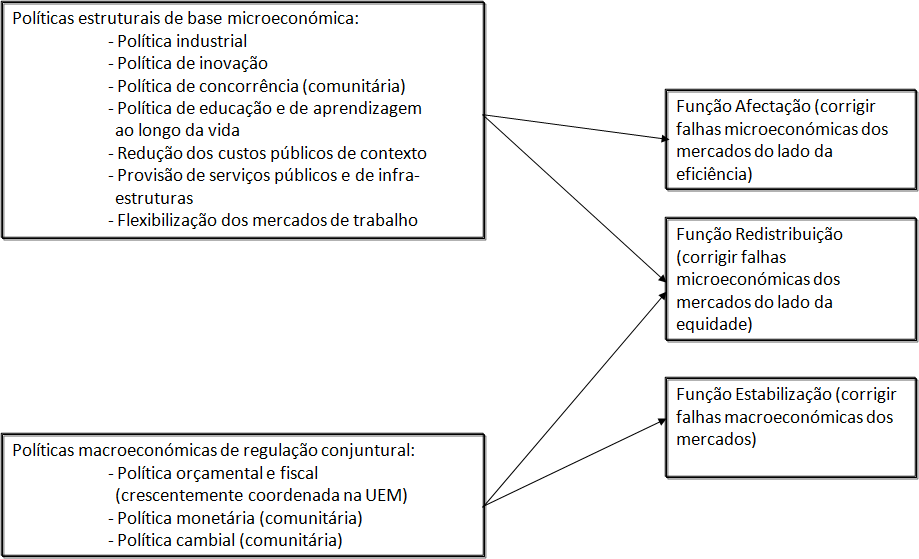 PIC - 2020/2021
36